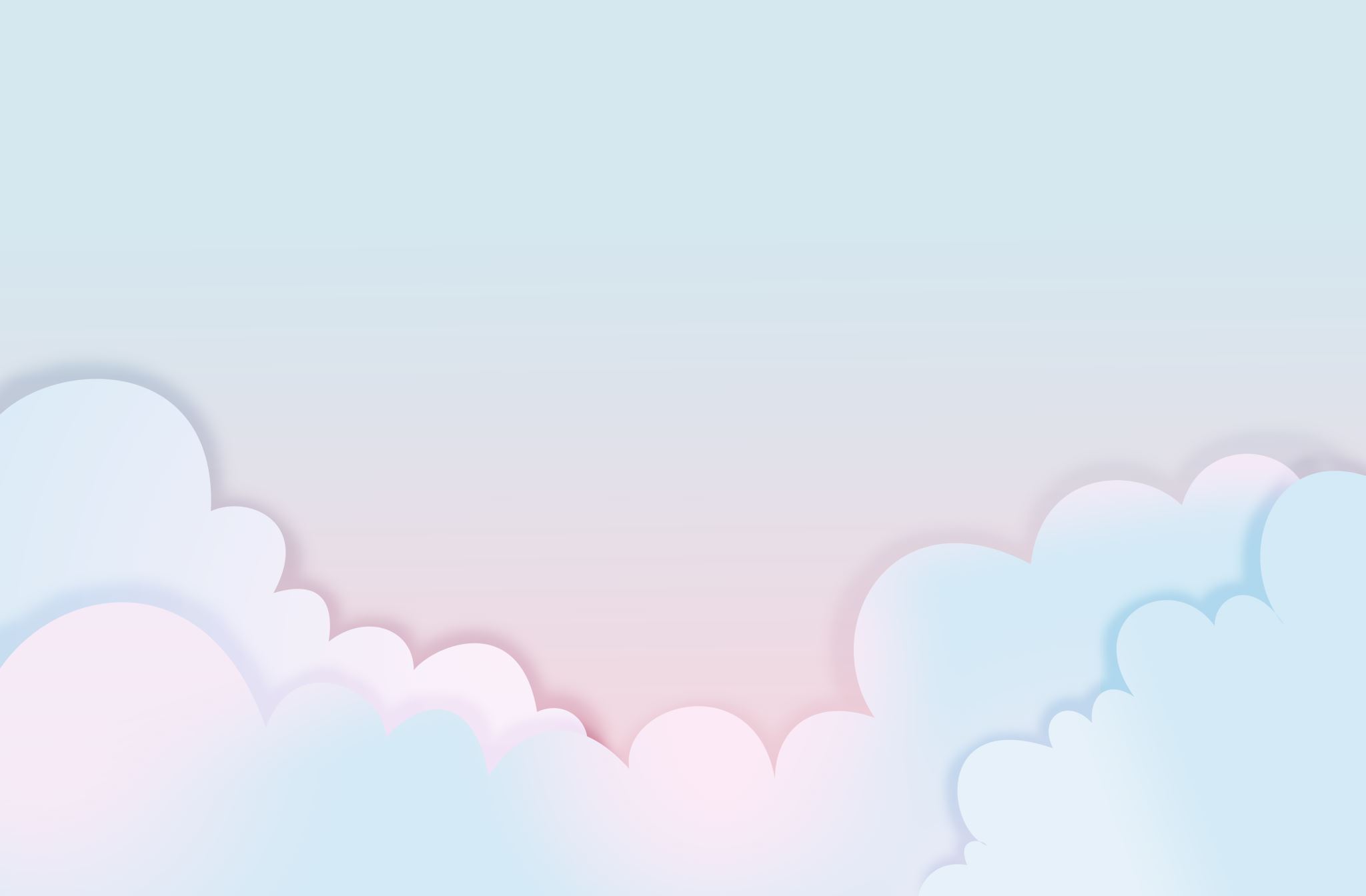 ESNTicketing App
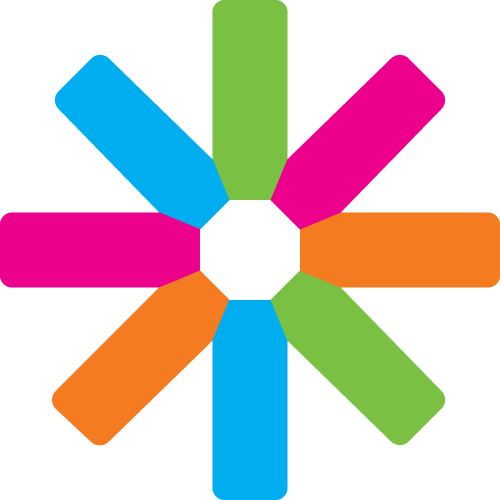 Students: 
Milan Milivojčević, Karolina Trajkovska
Mentor: dr. Domen Šoberl
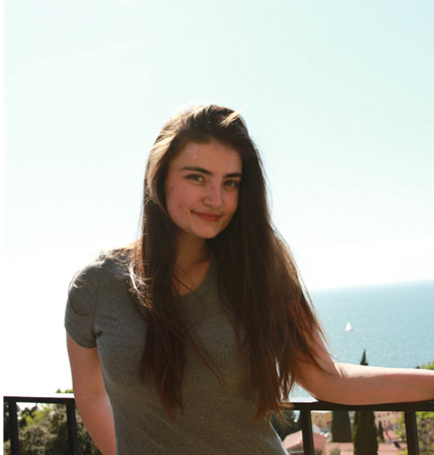 Meet the team
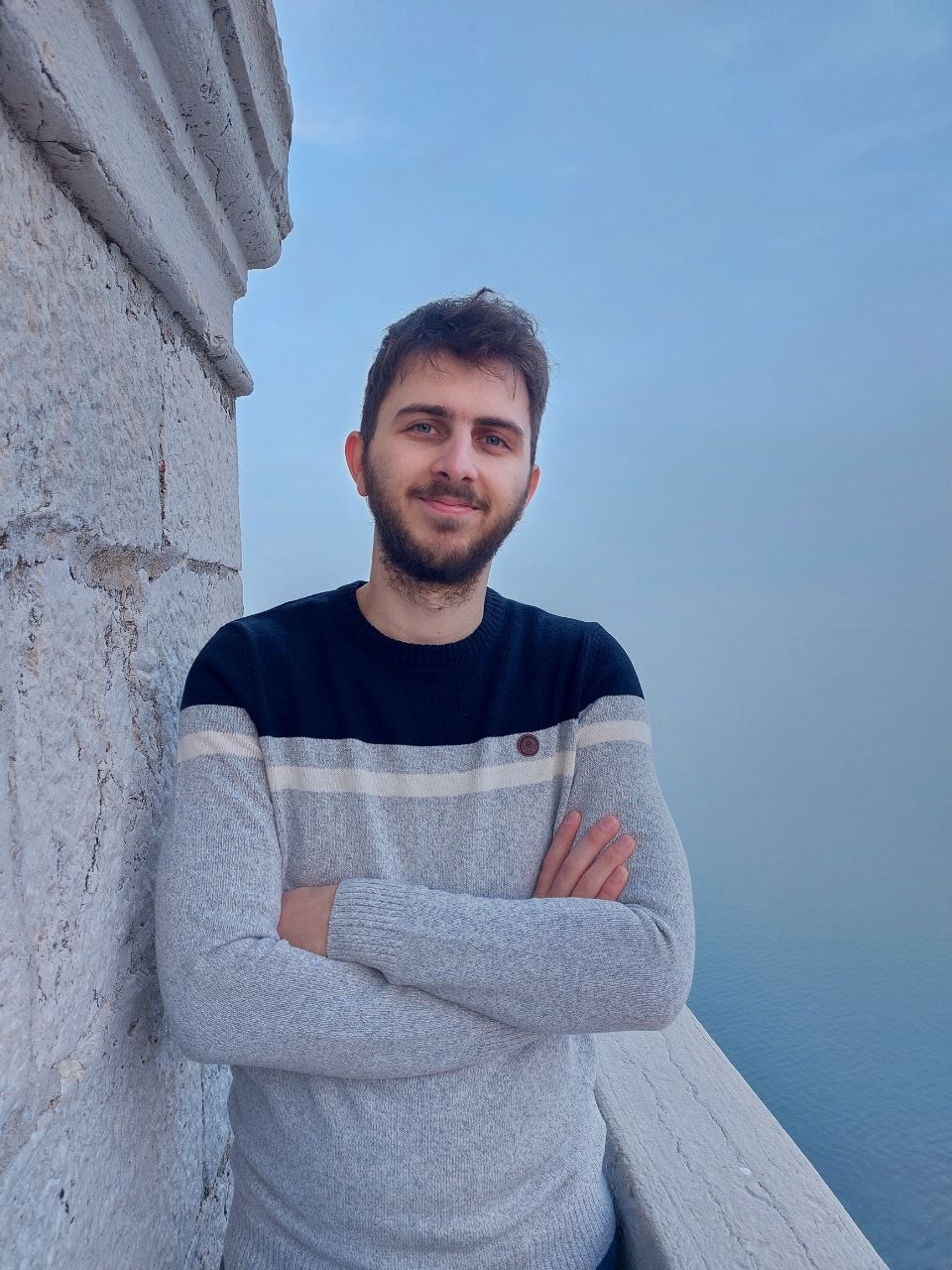 Milan Milivojčević, Karolina Trajkovska
First year Master students
BSc in Computer Science
Volunteers at ESN Primorska and ESN Slovenia
Dr. Domen Šoberl
Department of Information Sciences and Technologies
Research: Artificial Intelligence, Machine Learning
Briefly on ESN
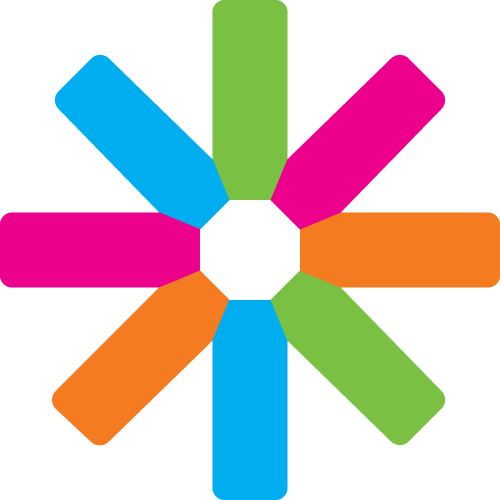 Erasmus Student Network (ESN) is one of the biggest student associations in Europe.

Three levels: 
local sections, national sections, international board

Works in the interest of international students
Works to improve the social and practical integration of international students
Motivates students to study abroad
Organizes different activities 
    (events, trips, workshops etc.)
Source: https://esn.org/about
Motivation for ESN Ticketing App
ESN has many tools, but there is no app that could aid the registration process. Yet, there are a lot of events.
ESN Awards – IT category
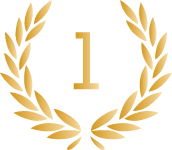 Problem definition
Current Event Registering process:
Microsoft Forms
In person
Excel Sheet
Check Excel Sheet
Problem definition
Current Event Registering process:
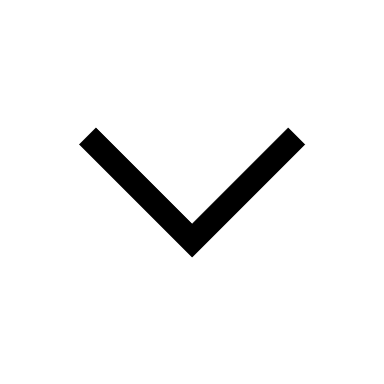 Microsoft Forms
In person
Excel Sheet
Check Excel Sheet
Data gets lost
Time inefficient
A lot of manual work
Can't reuse the data
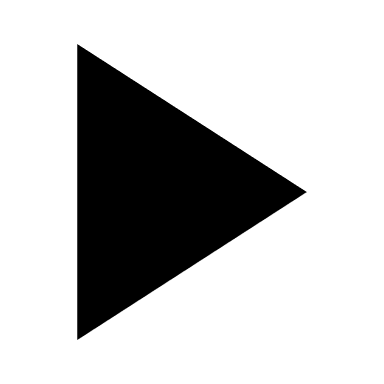 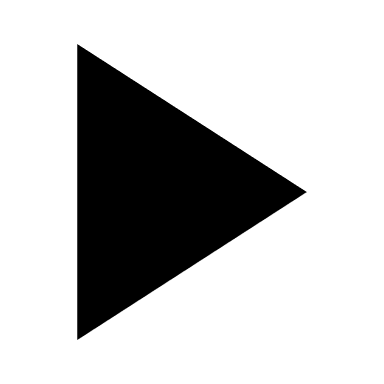 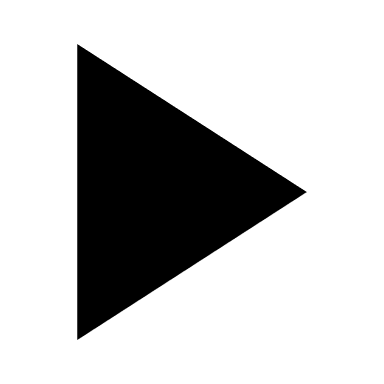 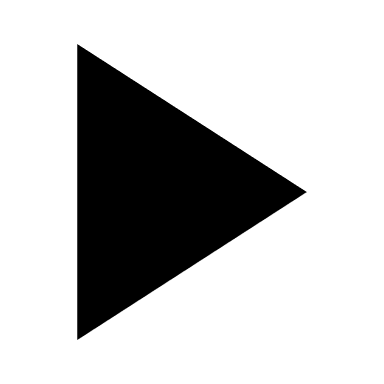 Problem definition
Current Event Registering process:
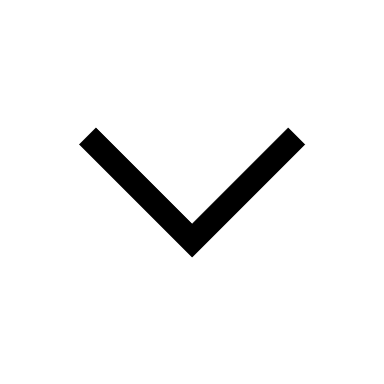 Microsoft Forms
In person
Excel Sheet
Check Excel Sheet
Data gets lost
Time inefficient
A lot of manual work
Can't reuse the data
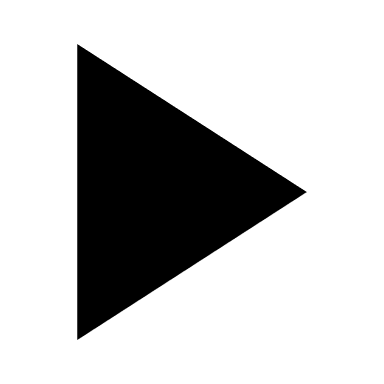 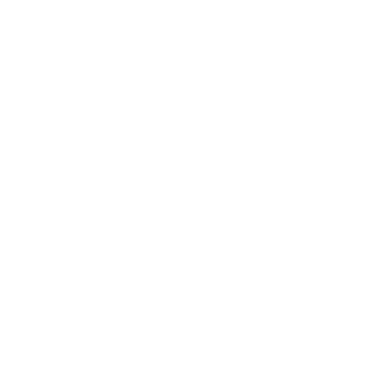 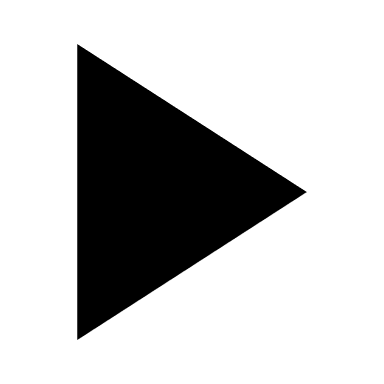 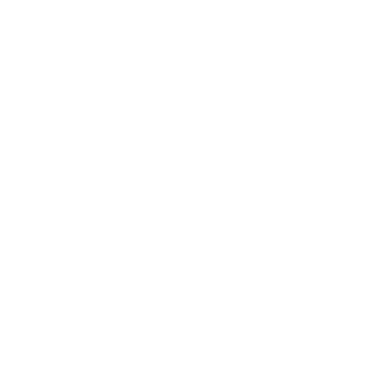 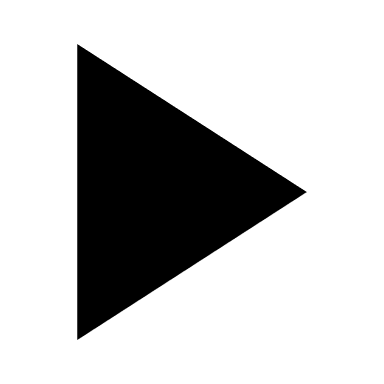 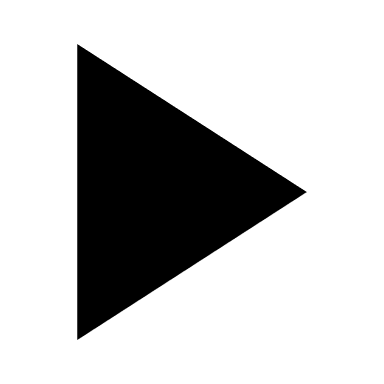 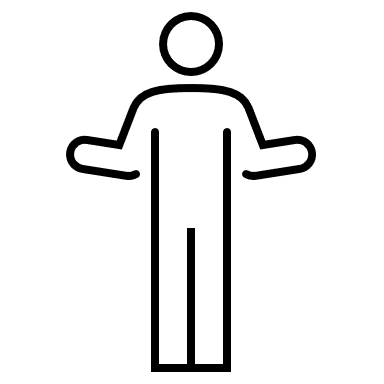 Current Solutions
Don't satisfy requirements
Limited (Paid)
No personalization
Manual input
No option for section account
Limited tickets
Time limitations
"Unlock Feature"
Current Solutions
Don't satisfy requirements
Limited (Paid)
No personalization
Manual input
No option for section account
Limited tickets
Time limitations
"Unlock Feature"
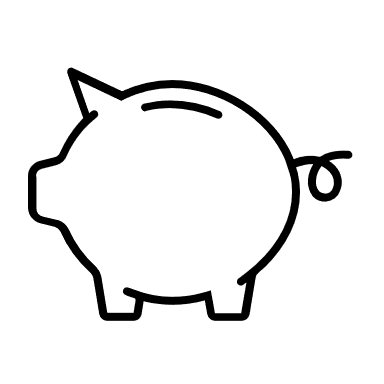 00,00 $
Our Solution      (web-app)
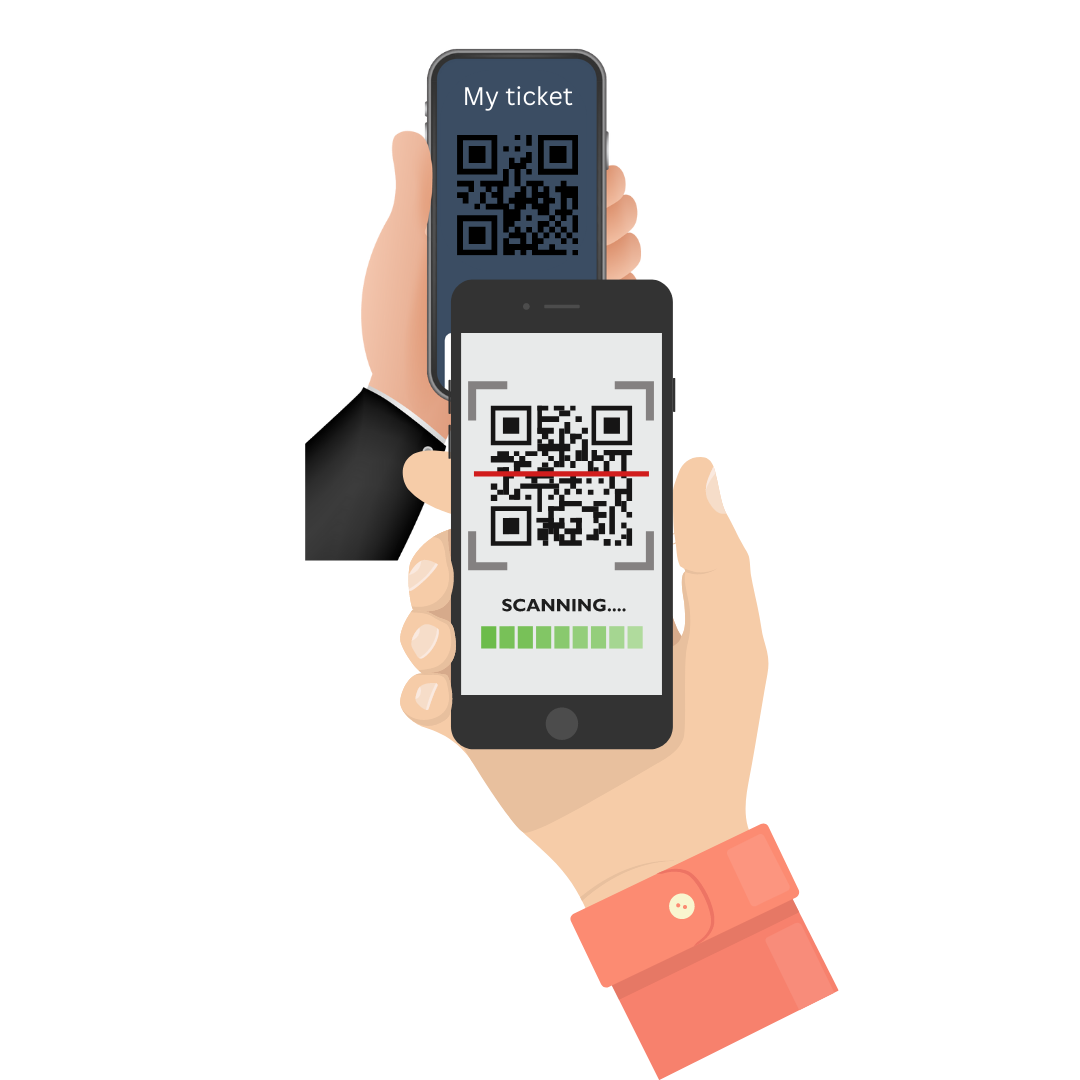 Local/National Section
Erasmus Student
Create account
See list of events
Register to event
Use ticket
Create account
Create event
View registrations
Issue tickets
Scan ticket
Future:
Leave feedback
Future:
Overview feedback
See statistics
See recommendations
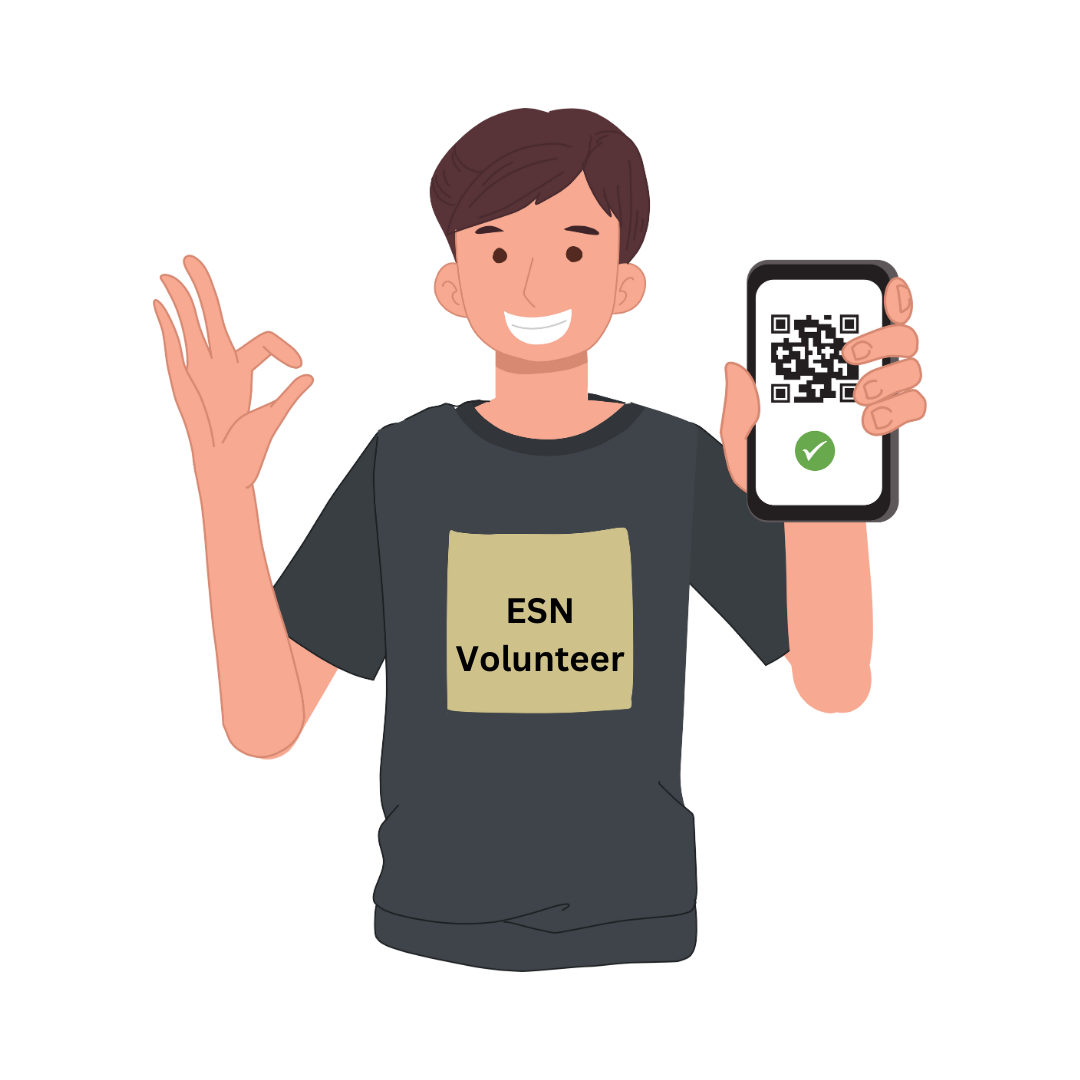 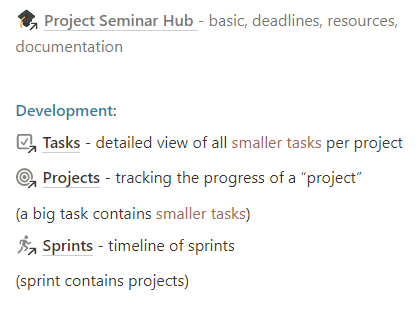 Work Plan
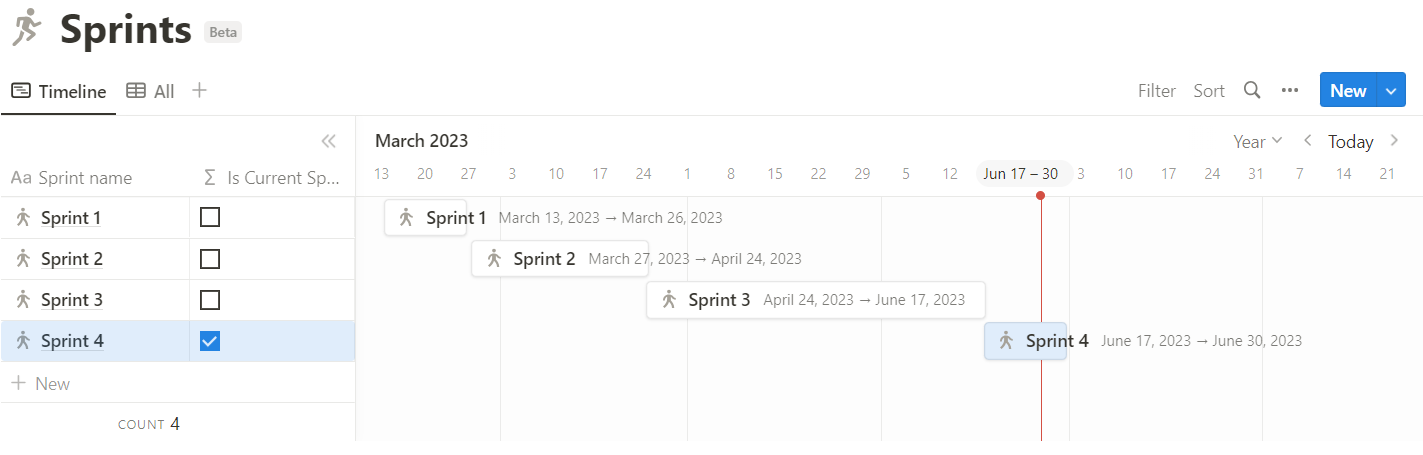 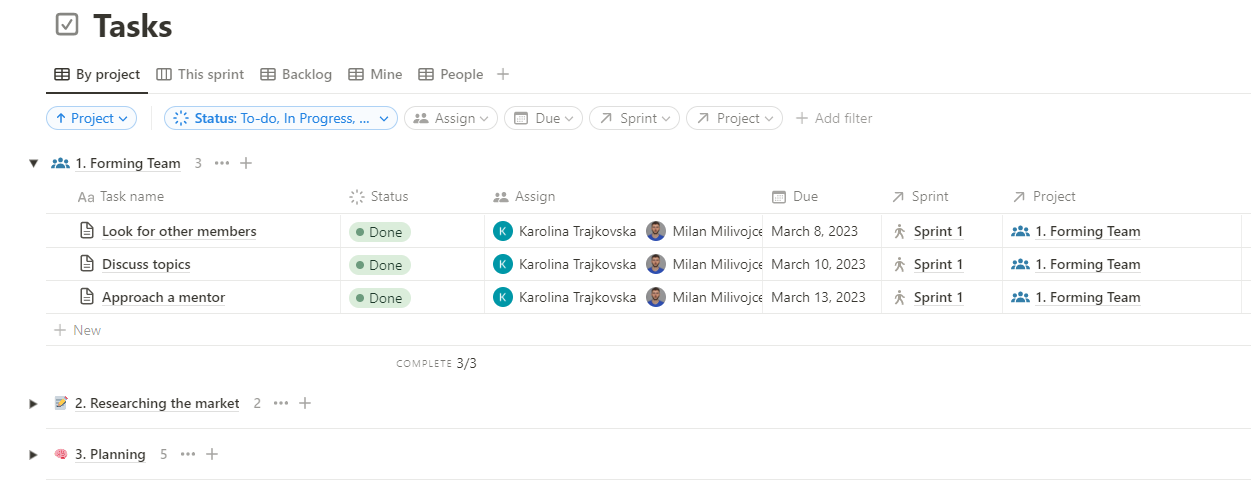 Technologies
More tools
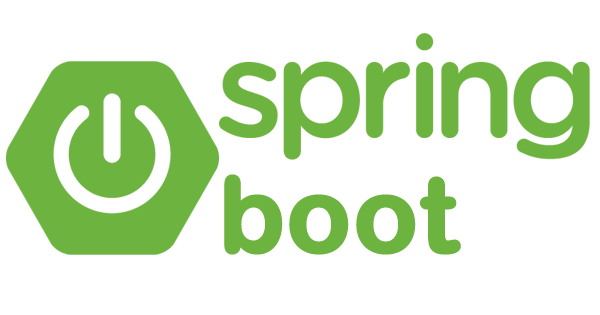 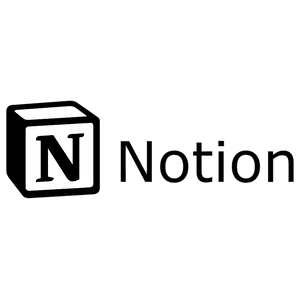 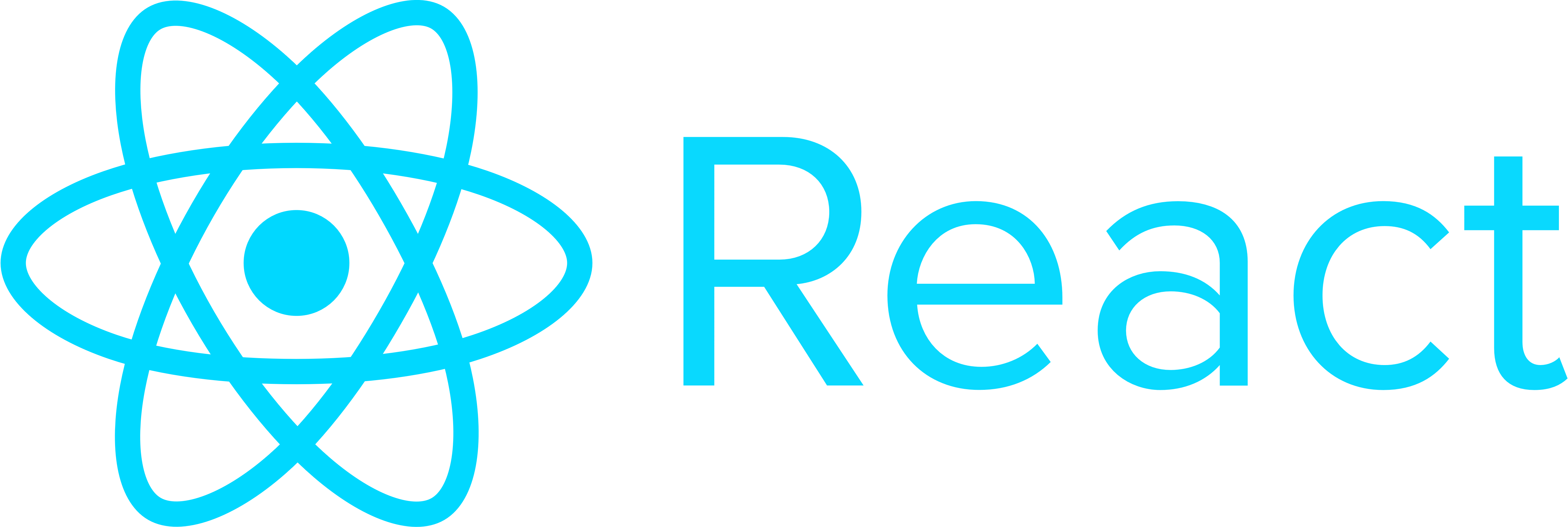 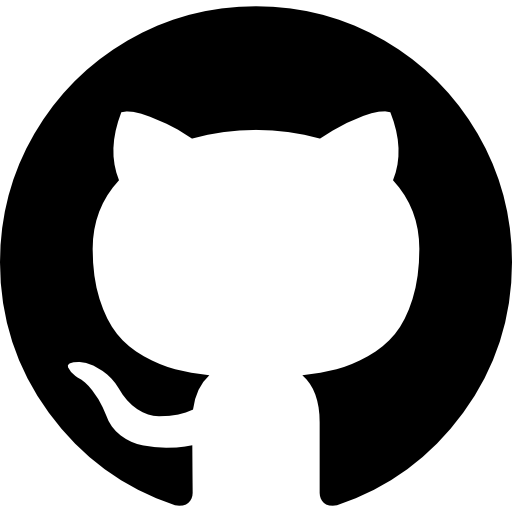 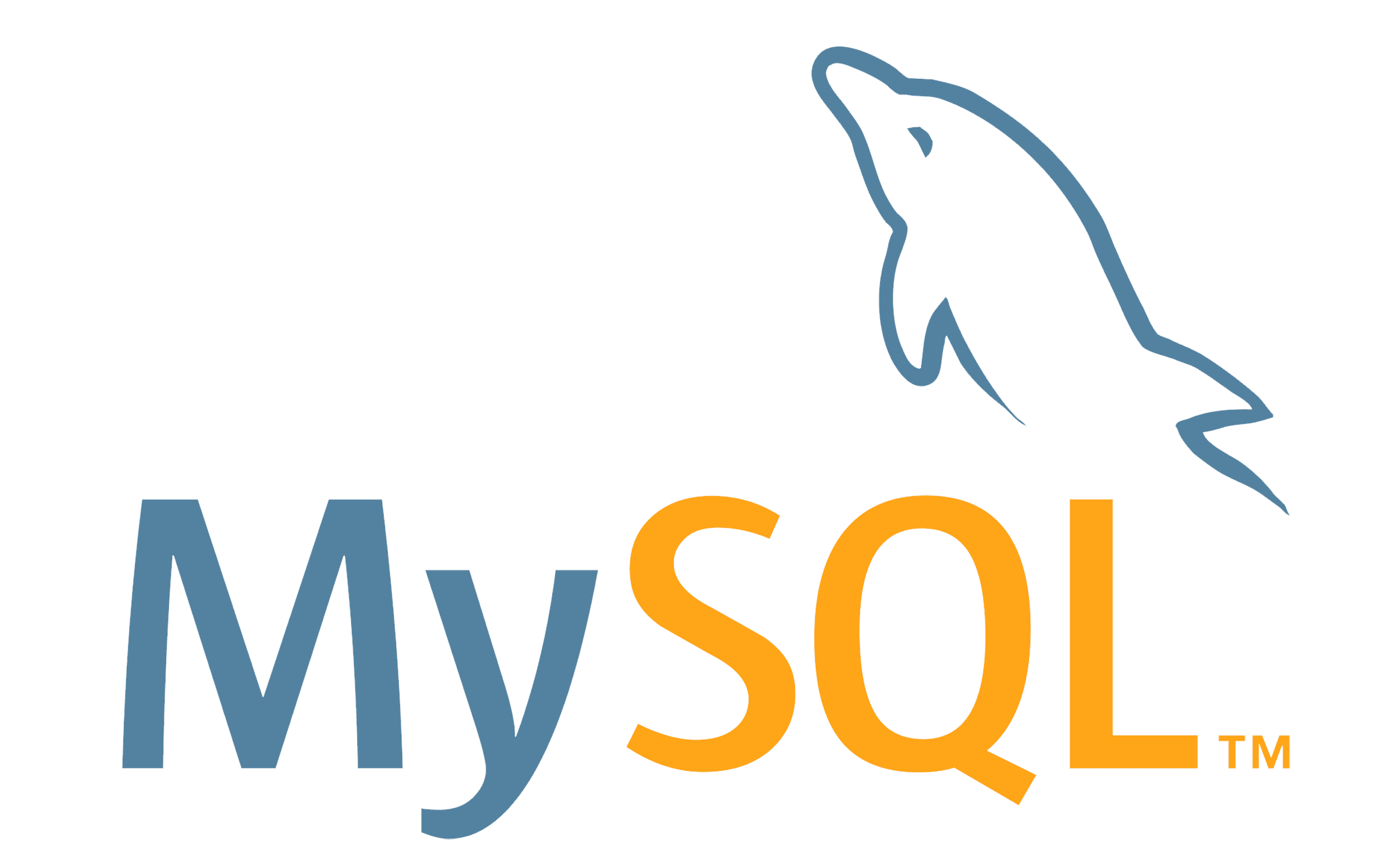 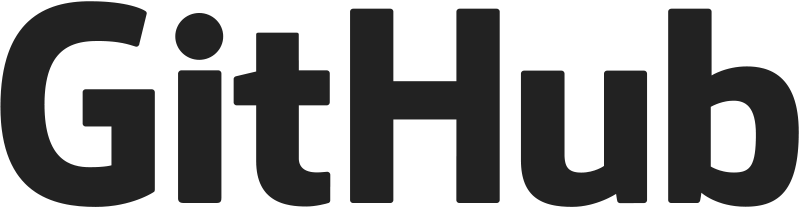 Architecture
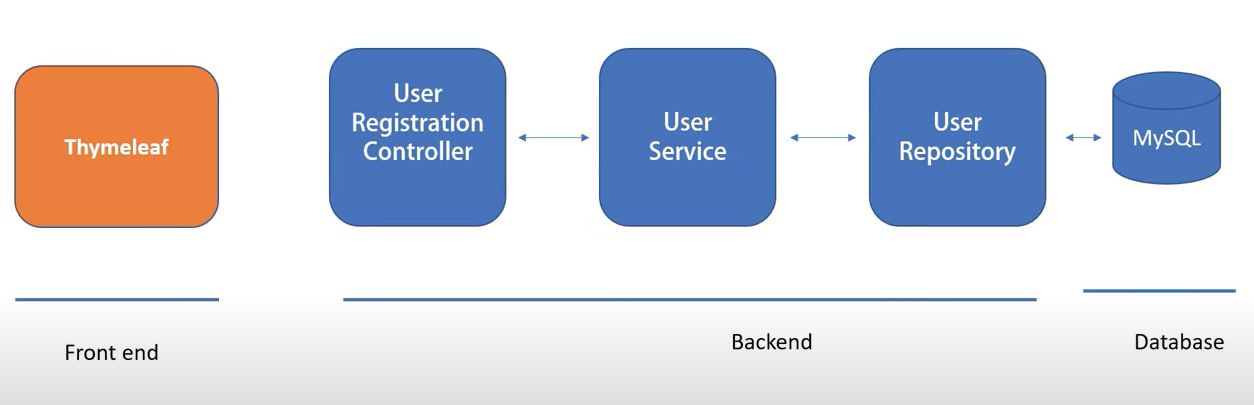 Ticketing app
React Js Client
Spring Boot backend
Database
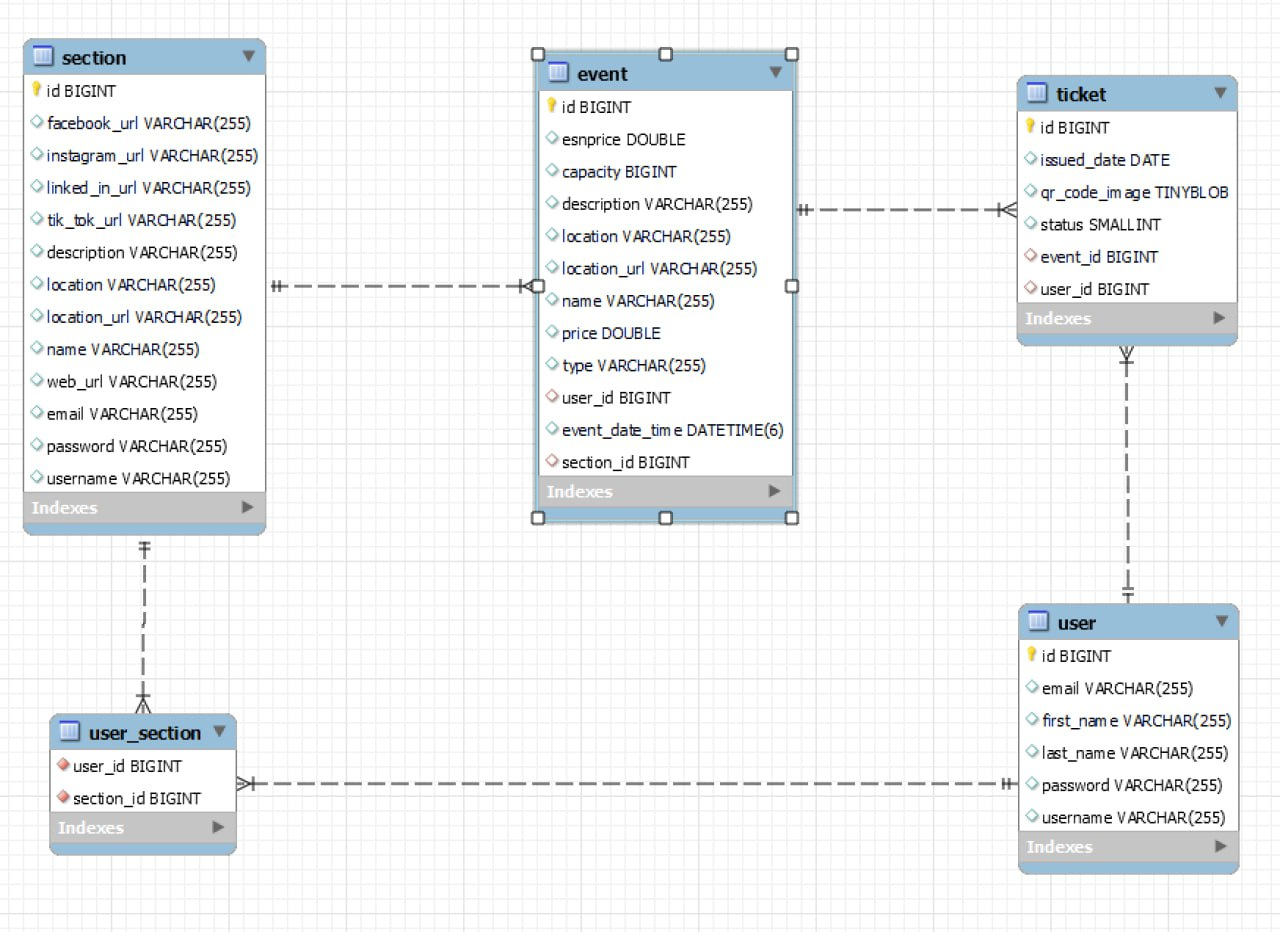 Implementation
Backend
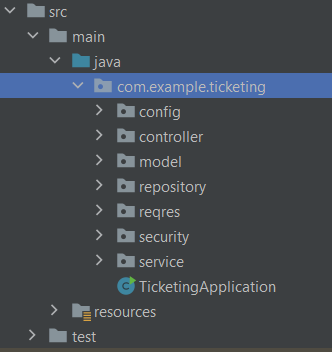 Implementation
Frontend
Student
ESN section
See events of sections I follow, select and register to event
Open QR tickets to events I am registered to and eligible to attend
Update name, password, follow ESN sections
Update name, password, location, 
social media…
See events of my section,
create event, select and update event, see registrations
Scan student ticket
Get status of ticket
Future Work
Improve User Experience
Online Payment
Deploy
Event statistics
Testing & Evaluation
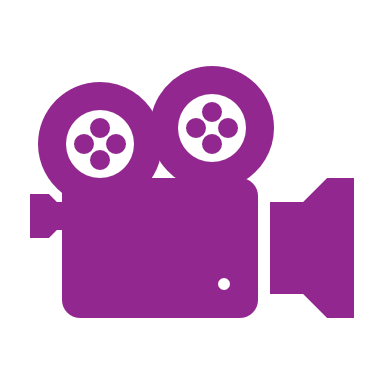 Demo Video
Link to video
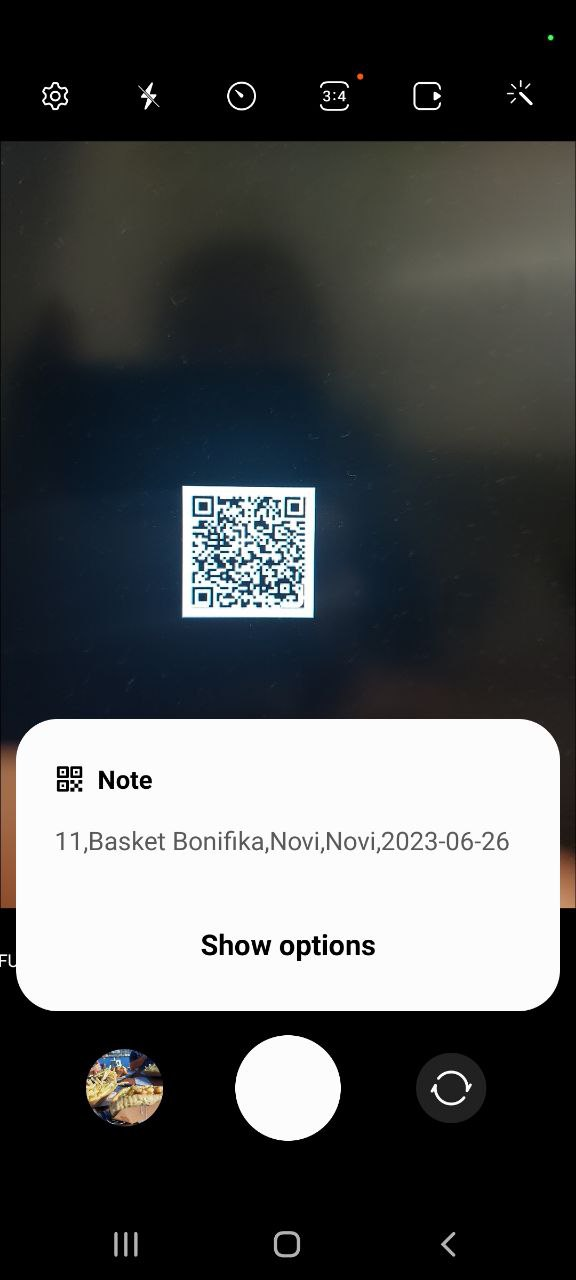 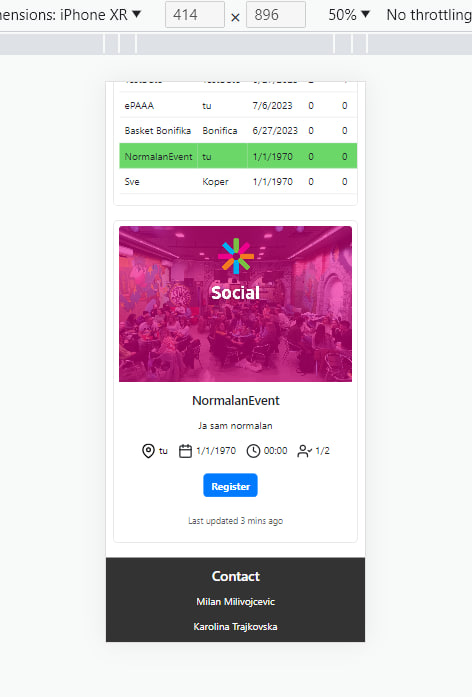 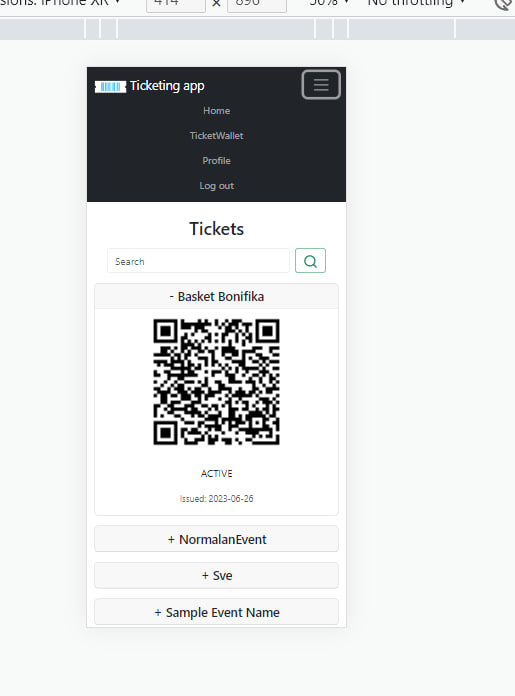 Phone view
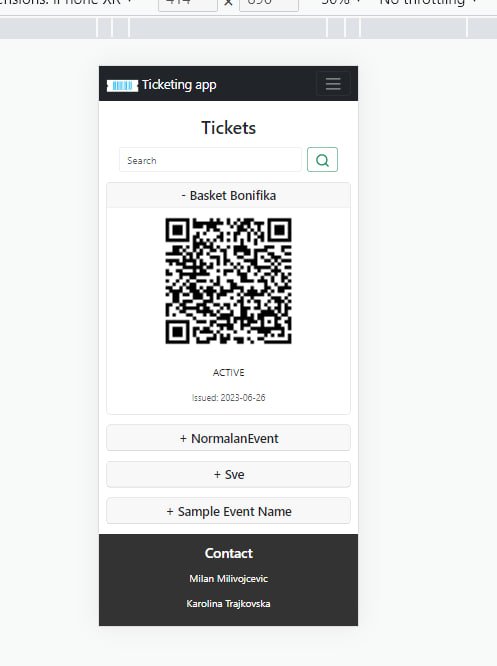 updates
Thank you!
Q&A